Hohokam Culture
The Short, Swift Time of Gods on Earth
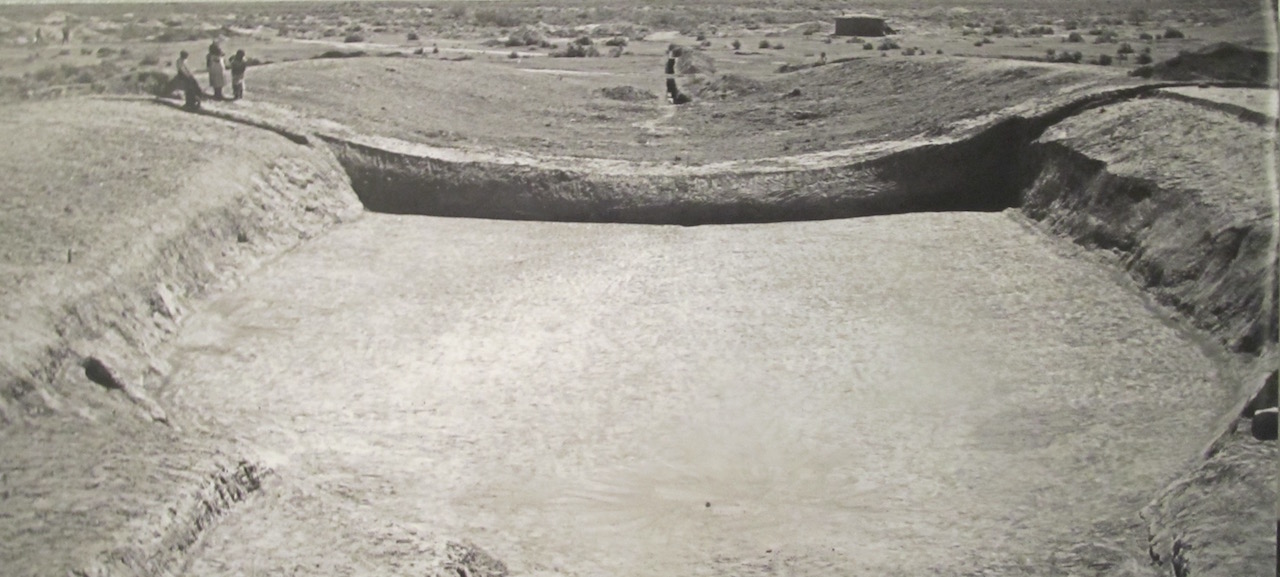 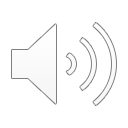 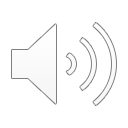 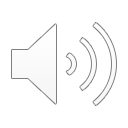 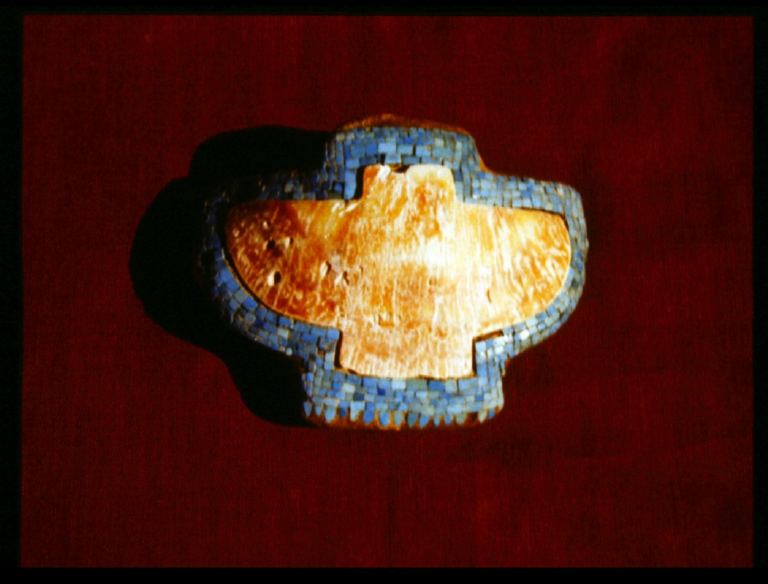 Snaketown ballcourt
Turquoise and abalone ornament
*there are two audio files: one overlaid on the ballcourt, and the second overlaid on the Snaketown caption. Please listen in that order [a coughing fit interrupted the recording!]
How To Approach Reading Cultural Creation Stories
Storytelling is not a solitary activity: group audience, age, gender, and clan variety
Embedded ontologies (theories of being)
Where we come from
Where food comes from
Relationship to the land, directionality
Embedded cultural rules/boundaries: moral code=what is good for the group
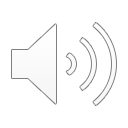 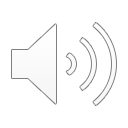 Story Provenance
Oral version, time immemorial
Spanish: Pedro Font in 1775 (English translation)
“Smith-Allison Text”: Julian Hayden, 1935 at Snaketown dig [largest font size in the text]
Donald Bahr, 1994: imposing linear settler categories, recrafts the narrative to settler patterns
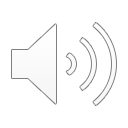 The Short, Swift Time (2)
Cultural Values
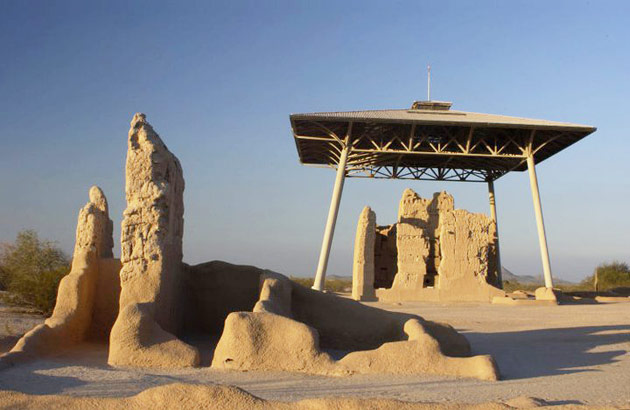 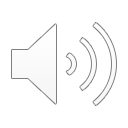 Didactic Values: Culture and Community
Intergenerational Knowledge Transfer
Traditional Knowledge (TK)
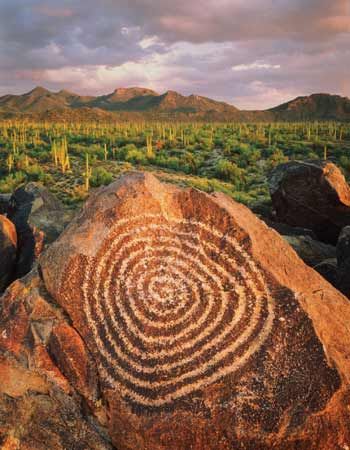 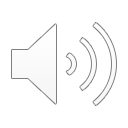 Cannibalism, Infanticide, Parricide, Incest Taboos
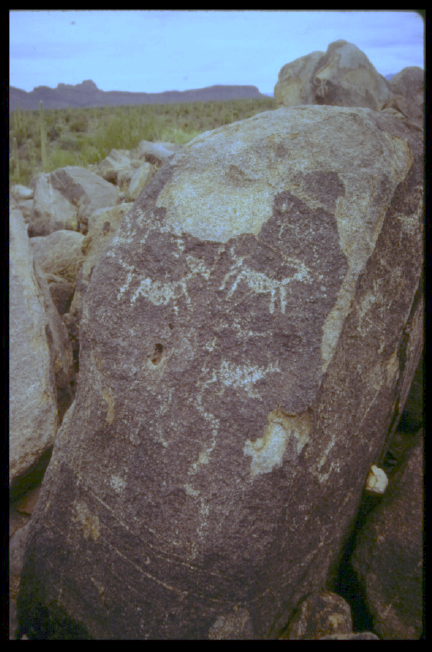 Threaten the cohesion of the group
Threaten continuance of the people
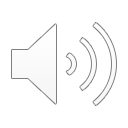 Moral Code or Simple Survivance?